ORIENTAMENTO IN ENTRATA E IN USCITA

INDIRIZZI DI STUDIO I.S. DELL’ACQUA
AMMINISTRAZIONE FINANZA E MARKETING
SISTEMI INFORMATIVI AZIENDALI
RELAZIONI INTERNAZIONALI PER IL MARKETING
TURISMO
COSTRUZIONI AMBIENTE E TERRITORIO
LICEO ARTISTICO
ORIENTAMENTO IN ENTRATA E IN USCITA

INDIRIZZI DI STUDIO Più RICHIESTI IN ITALIA
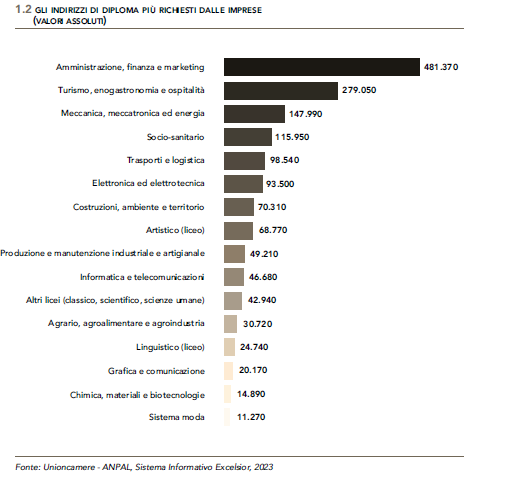 ORIENTAMENTO IN ENTRATA E IN USCITA
INDIRIZZI DI STUDIO Più RICHIESTI IN LOMBARDIA
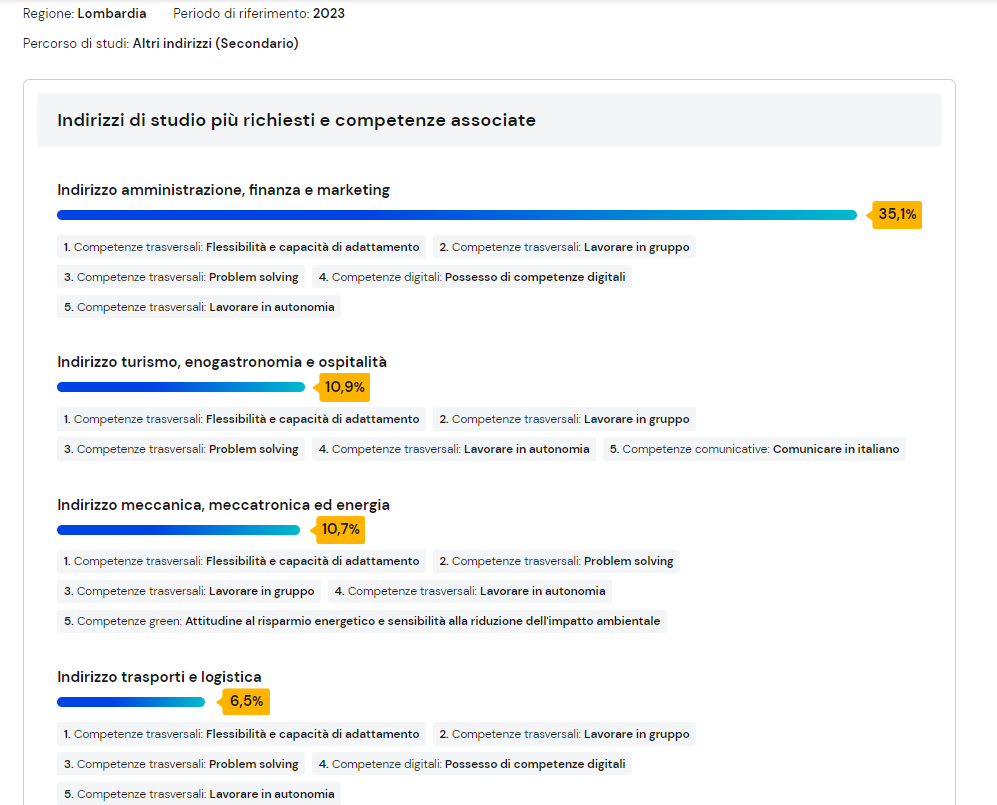 ORIENTAMENTO IN ENTRATA E IN USCITA
PROFESSIONI Più DIFFICILI DA REPERIRE IN italia
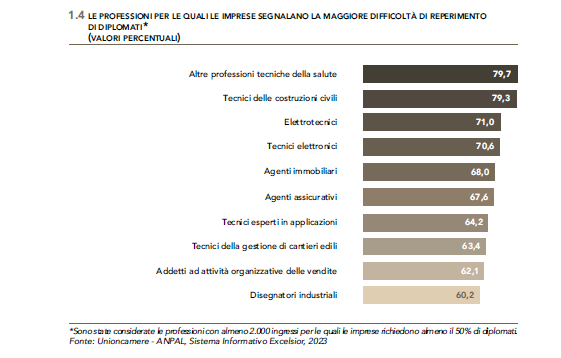 ORIENTAMENTO IN ENTRATA E IN USCITA
PROFESSIONI Più DIFFICILI DA REPERIRE
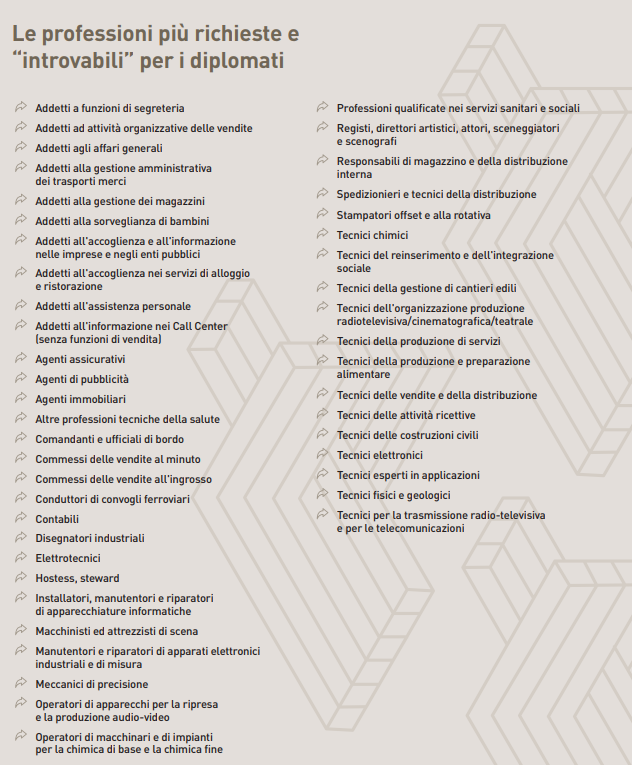 ORIENTAMENTO IN ENTRATA E IN USCITA
ATTIVITÀ A DISTANZA Di UN ANNO DAL DIPLOMA - lombardia
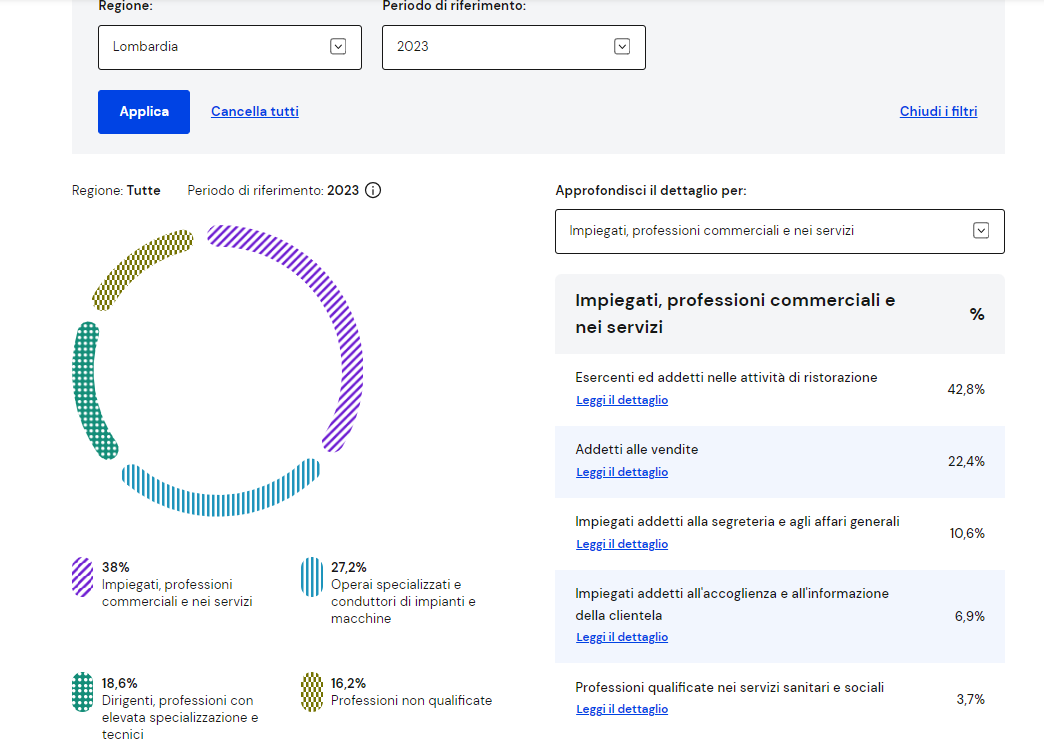 ORIENTAMENTO IN ENTRATA E IN USCITA
AMMINISTRAZIONE FINANZA E MARKETING
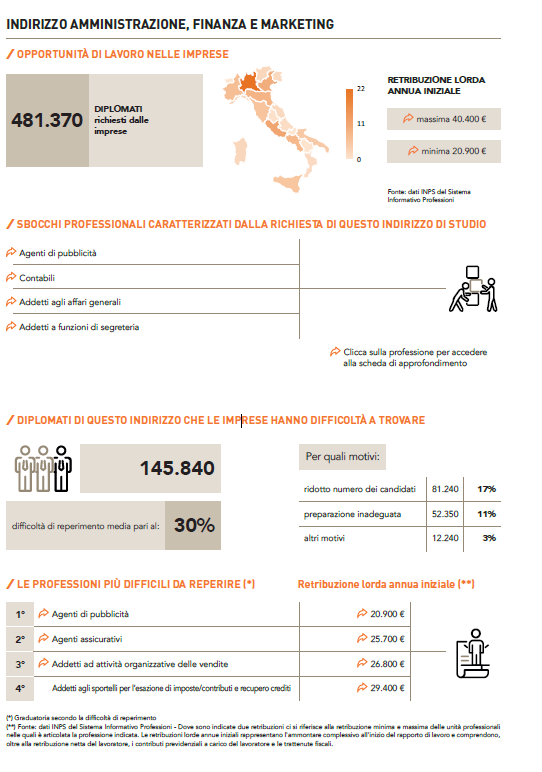 ORIENTAMENTO IN ENTRATA E IN USCITA
TURISMO
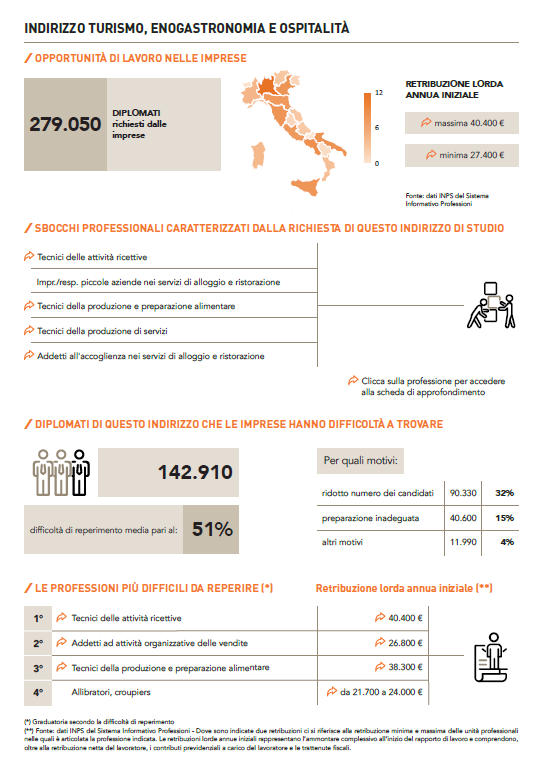 ORIENTAMENTO IN ENTRATA E IN USCITA
COSTRUZIONI AMBIENTE E TERRITORIO
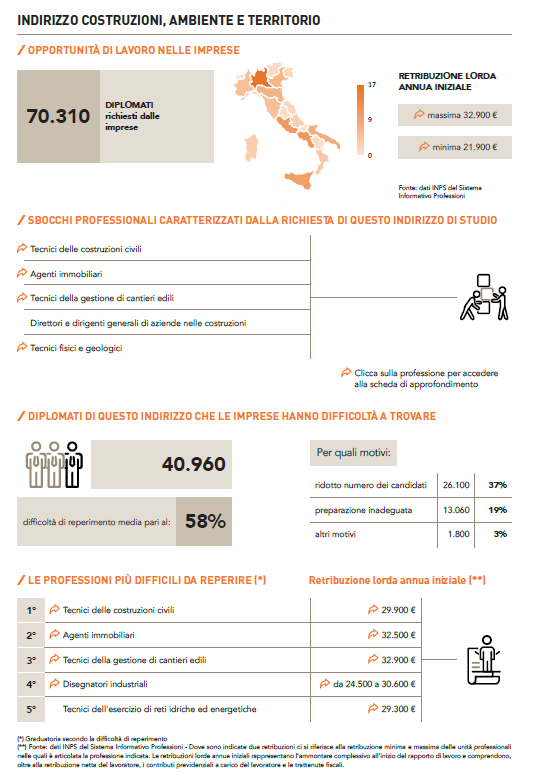 ORIENTAMENTO IN ENTRATA E IN USCITA
LICEO ARTISTICO
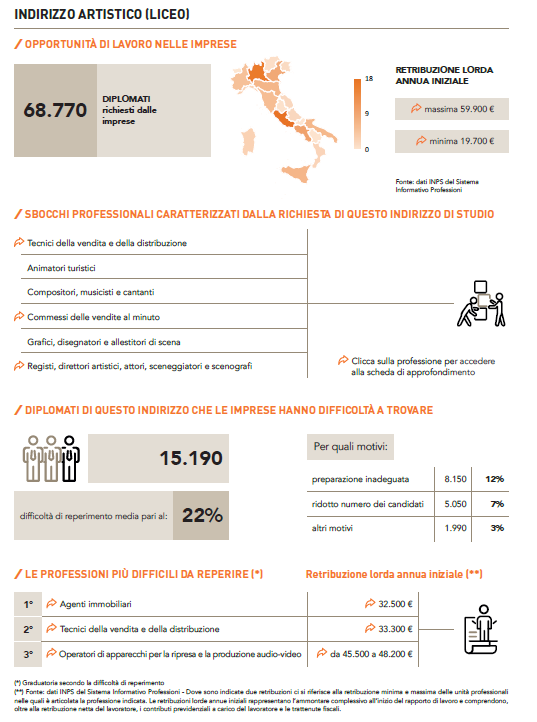 ORIENTAMENTO IN ENTRATA E IN USCITA
DATI OFFERTE DI LAVORO
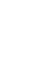 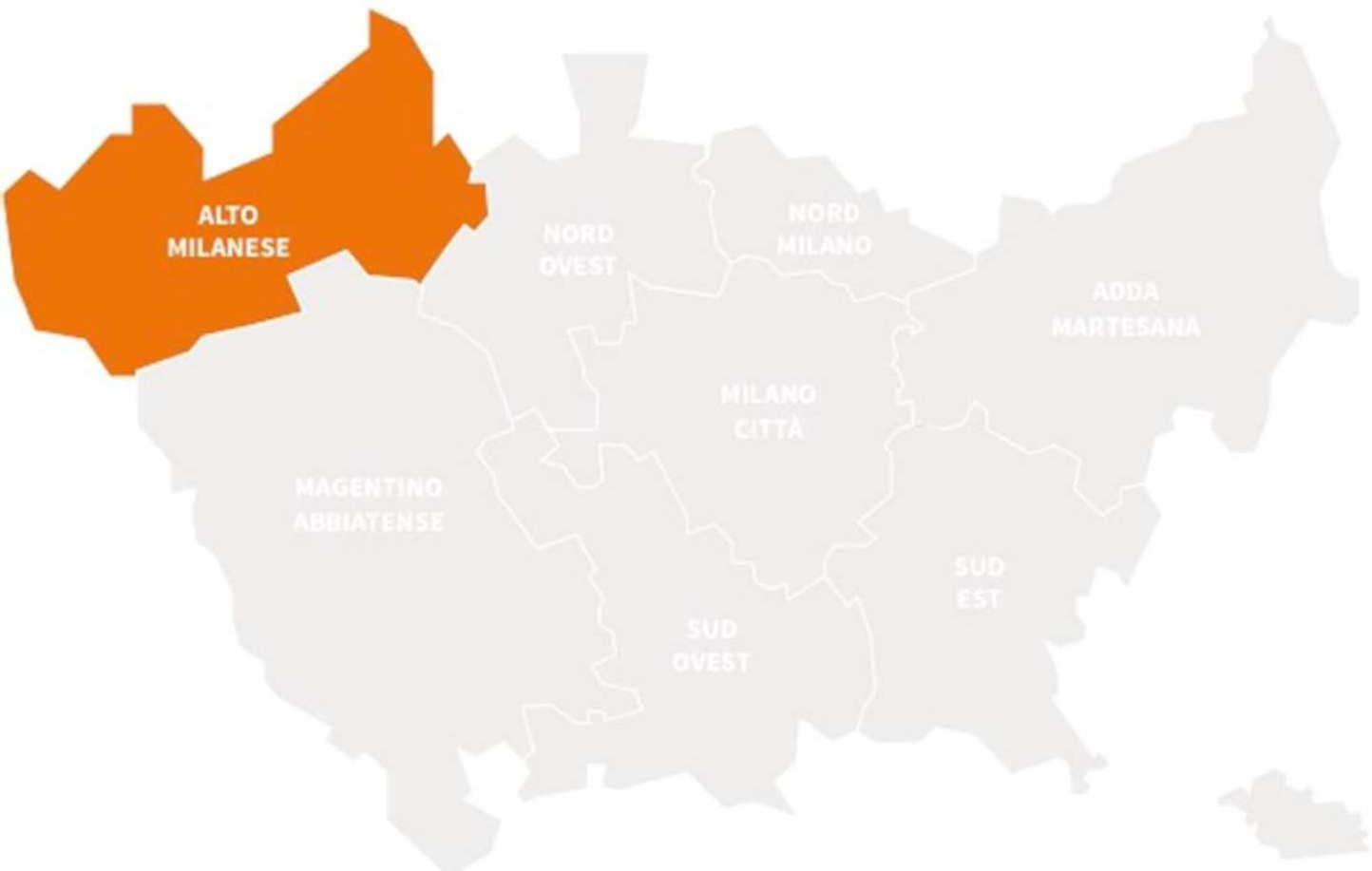 Fonte AFOL
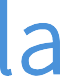 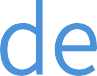 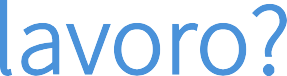 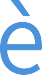 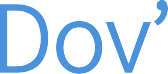 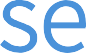 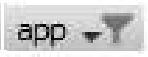 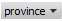 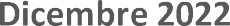 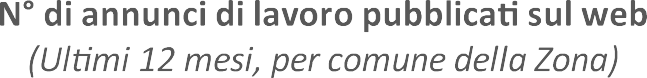 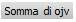 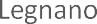 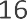 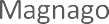 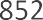 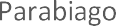 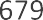 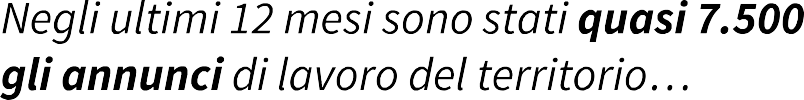 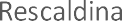 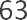 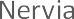 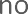 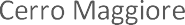 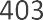 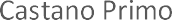 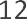 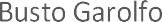 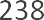 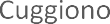 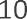 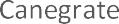 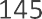 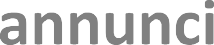 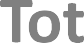 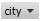 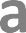 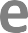 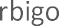 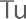 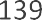 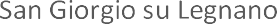 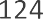 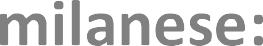 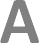 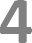 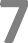 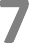 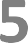 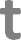 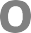 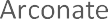 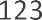 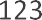 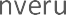 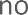 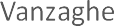 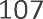 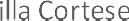 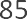 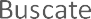 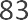 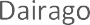 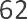 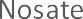 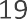 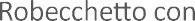 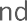 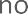 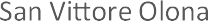 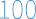 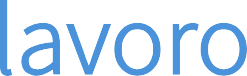 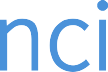 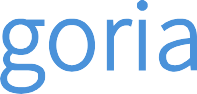 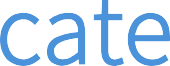 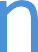 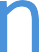 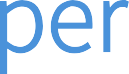 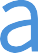 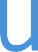 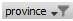 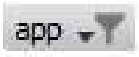 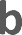 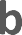 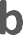 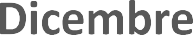 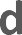 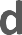 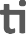 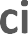 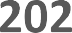 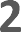 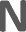 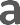 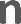 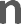 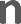 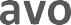 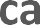 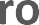 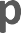 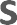 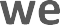 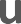 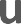 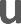 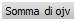 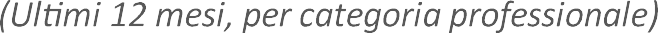 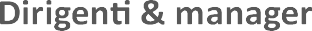 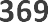 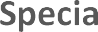 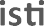 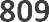 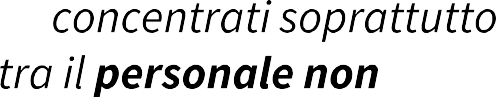 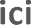 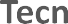 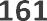 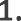 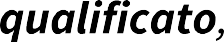 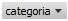 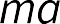 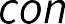 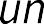 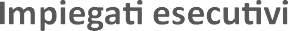 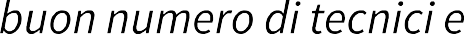 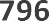 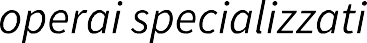 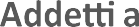 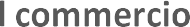 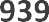 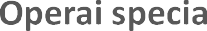 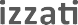 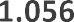 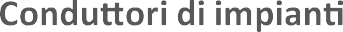 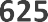 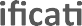 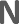 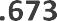 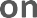 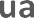 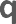 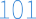 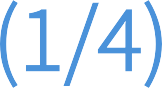 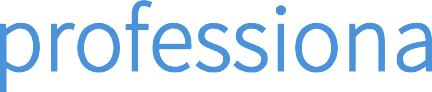 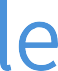 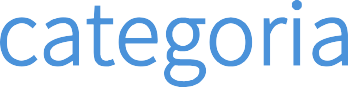 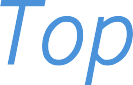 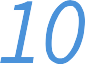 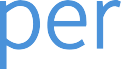 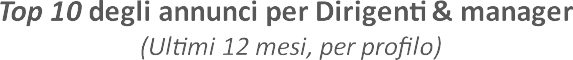 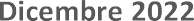 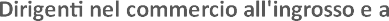 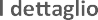 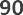 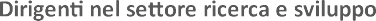 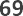 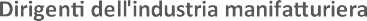 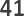 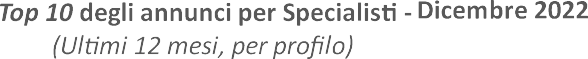 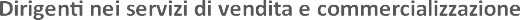 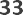 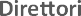 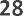 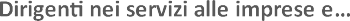 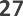 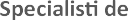 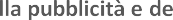 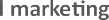 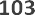 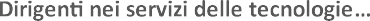 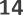 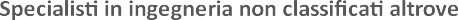 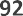 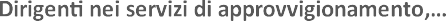 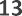 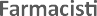 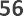 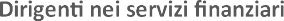 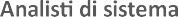 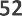 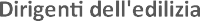 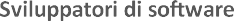 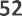 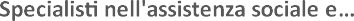 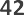 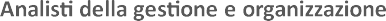 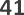 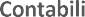 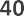 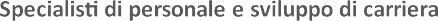 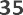 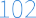 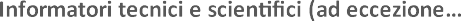 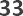 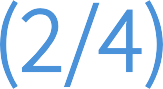 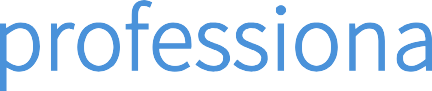 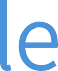 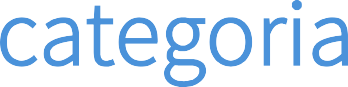 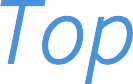 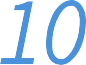 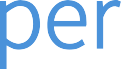 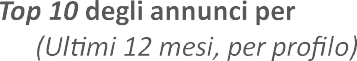 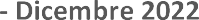 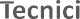 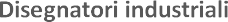 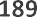 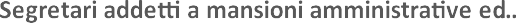 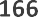 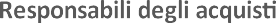 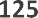 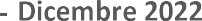 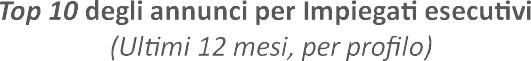 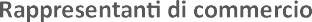 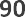 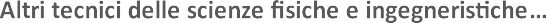 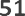 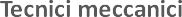 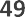 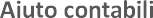 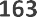 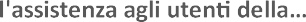 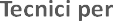 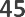 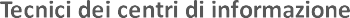 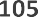 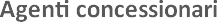 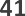 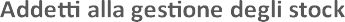 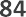 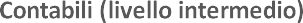 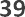 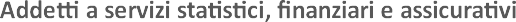 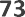 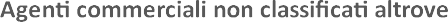 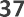 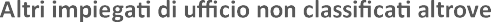 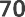 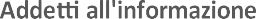 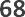 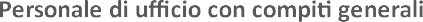 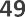 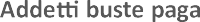 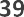 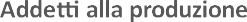 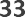 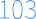 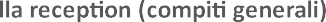 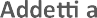 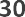 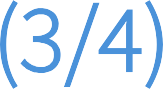 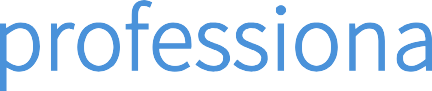 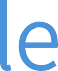 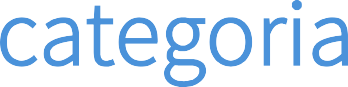 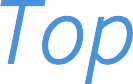 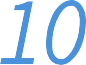 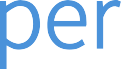 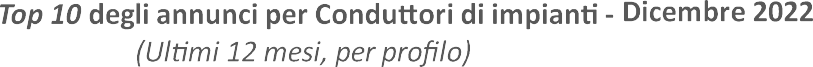 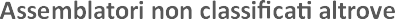 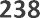 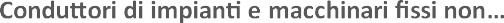 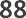 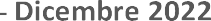 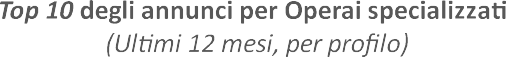 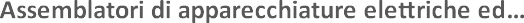 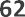 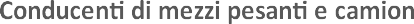 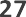 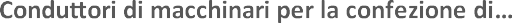 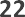 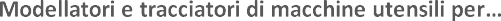 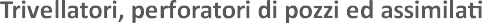 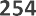 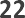 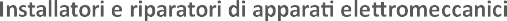 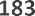 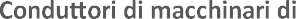 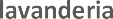 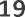 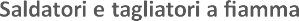 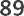 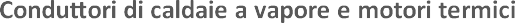 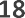 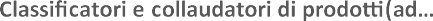 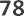 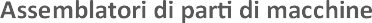 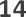 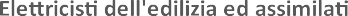 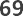 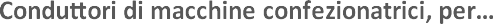 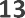 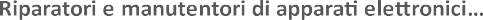 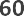 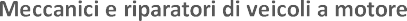 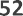 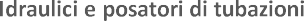 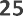 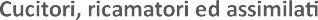 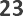 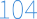 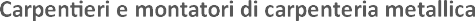 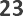 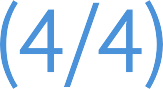 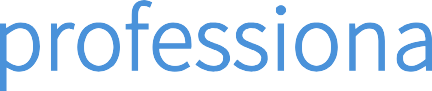 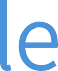 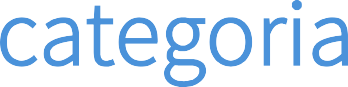 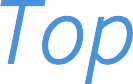 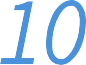 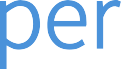 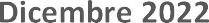 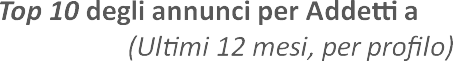 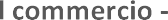 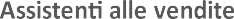 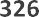 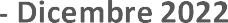 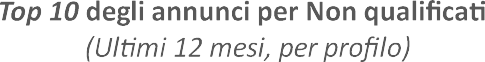 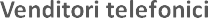 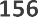 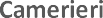 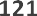 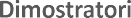 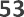 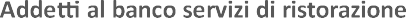 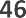 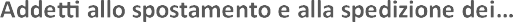 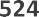 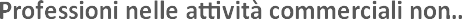 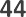 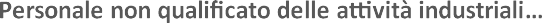 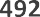 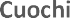 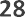 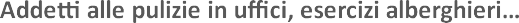 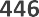 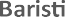 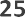 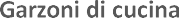 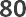 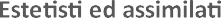 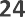 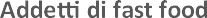 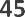 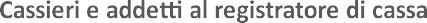 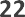 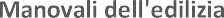 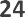 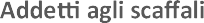 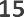 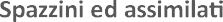 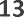 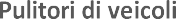 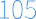 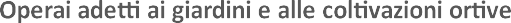 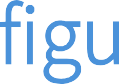 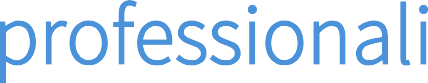 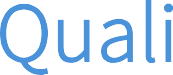 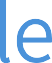 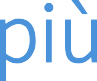 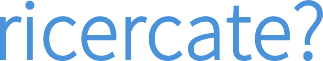 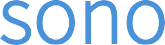 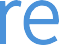 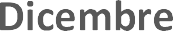 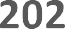 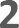 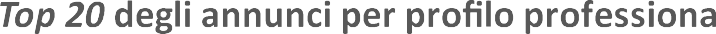 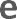 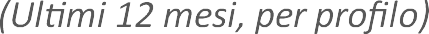 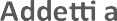 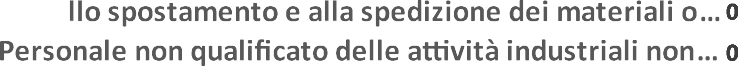 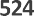 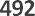 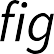 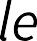 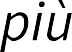 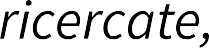 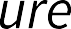 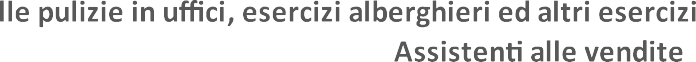 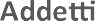 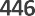 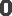 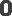 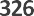 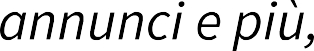 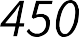 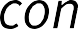 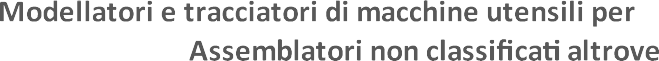 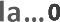 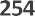 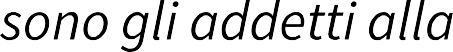 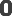 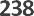 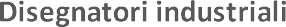 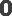 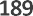 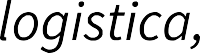 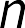 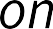 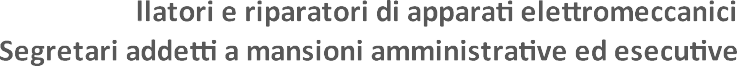 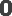 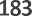 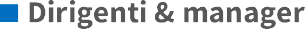 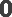 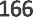 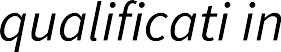 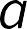 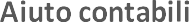 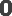 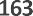 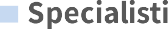 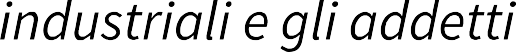 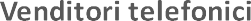 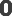 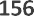 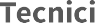 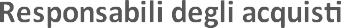 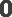 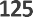 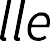 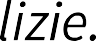 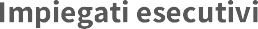 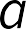 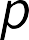 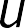 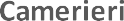 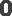 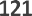 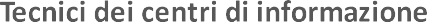 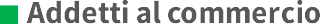 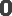 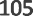 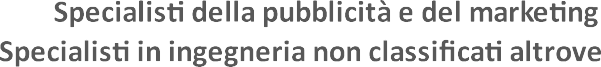 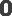 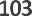 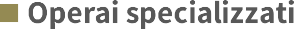 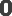 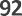 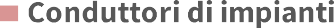 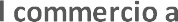 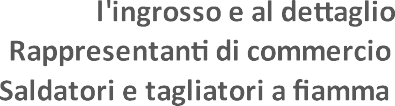 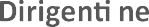 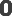 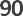 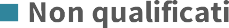 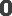 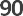 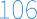 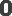 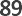 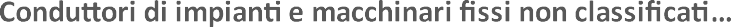 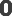 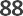 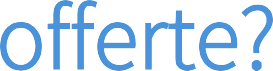 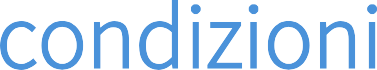 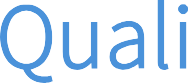 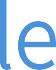 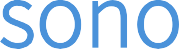 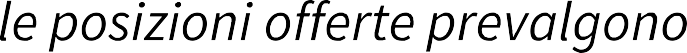 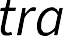 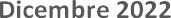 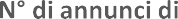 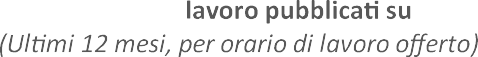 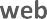 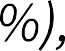 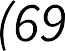 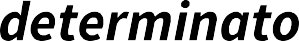 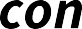 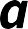 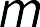 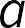 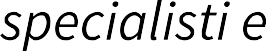 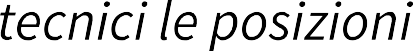 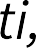 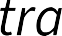 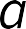 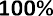 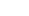 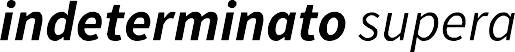 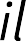 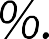 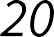 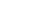 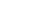 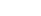 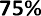 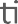 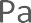 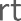 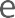 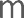 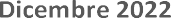 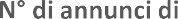 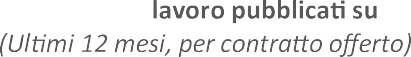 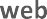 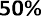 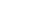 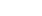 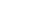 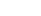 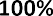 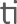 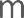 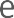 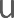 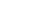 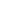 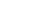 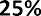 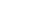 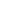 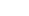 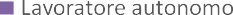 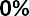 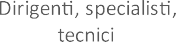 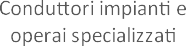 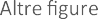 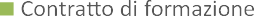 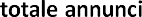 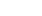 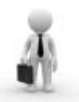 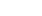 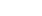 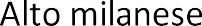 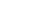 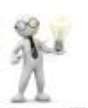 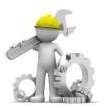 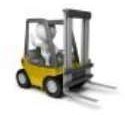 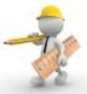 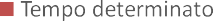 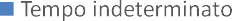 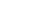 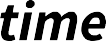 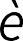 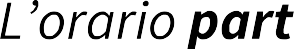 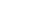 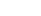 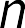 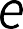 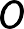 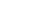 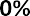 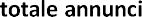 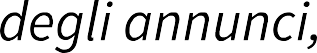 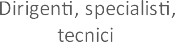 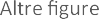 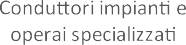 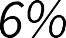 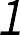 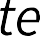 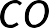 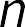 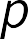 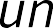 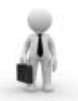 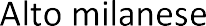 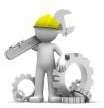 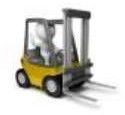 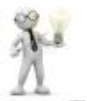 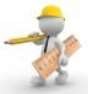 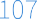 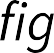 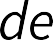 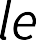 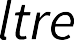 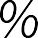 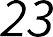 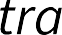 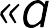 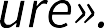 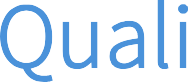 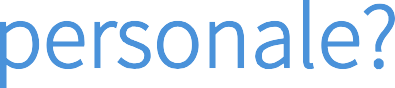 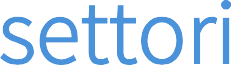 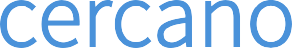 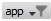 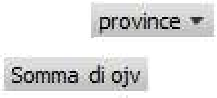 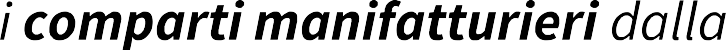 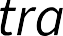 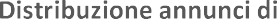 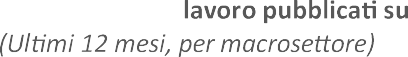 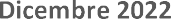 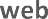 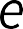 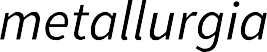 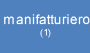 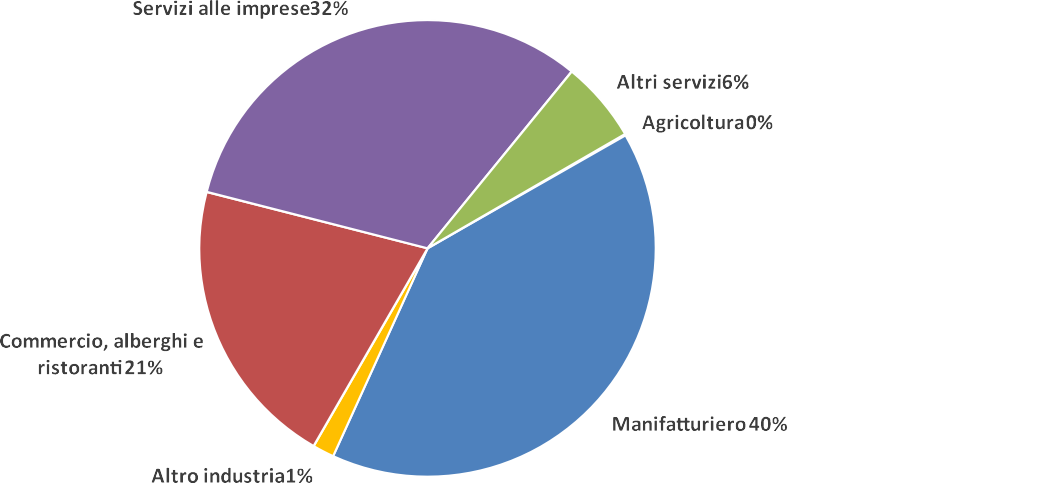 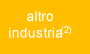 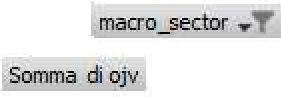 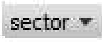 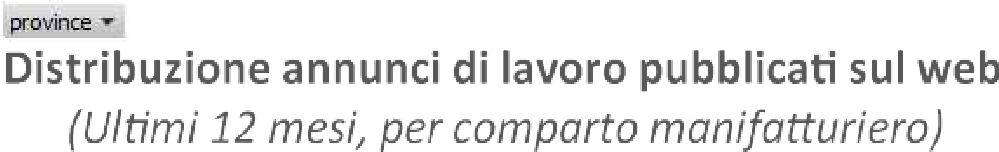 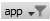 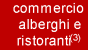 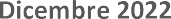 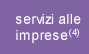 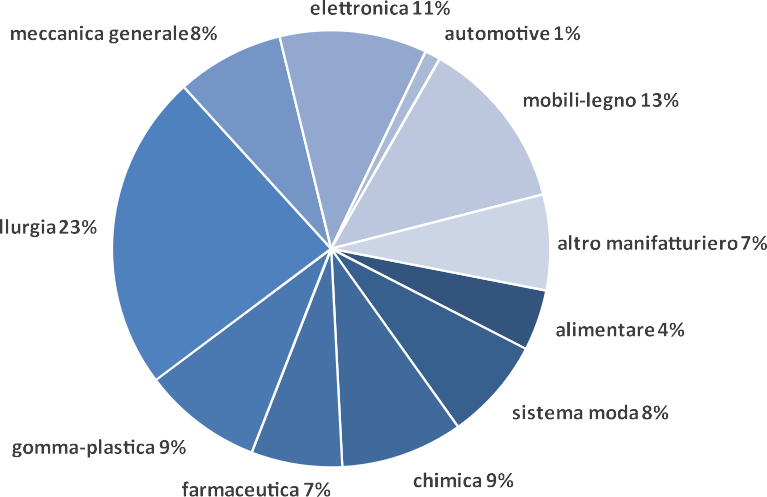 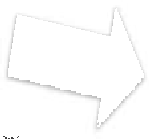 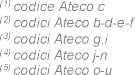 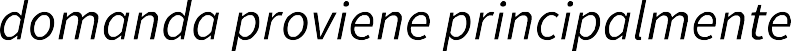 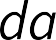 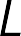 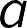 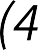 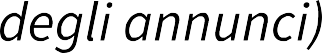 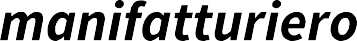 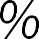 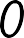 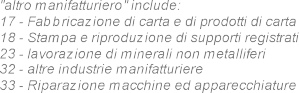 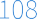 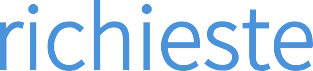 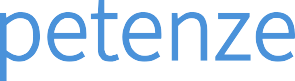 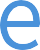 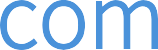 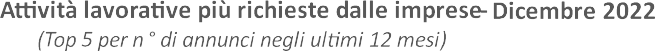 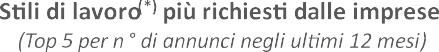 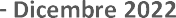 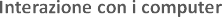 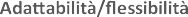 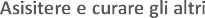 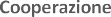 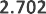 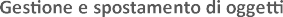 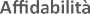 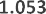 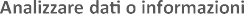 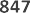 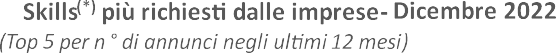 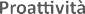 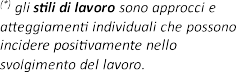 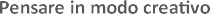 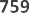 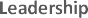 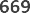 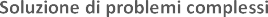 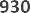 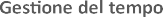 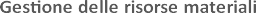 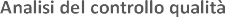 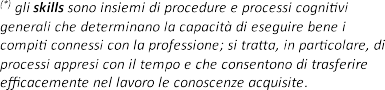 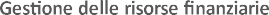 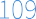 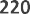 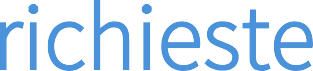 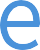 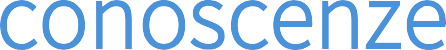 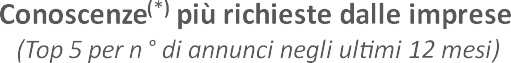 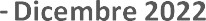 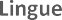 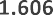 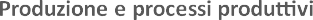 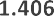 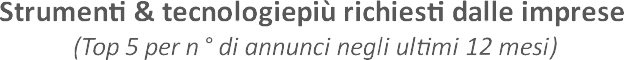 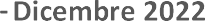 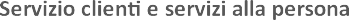 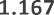 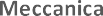 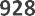 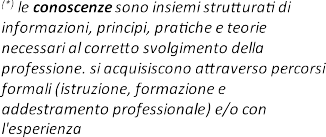 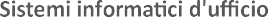 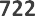 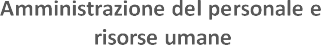 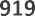 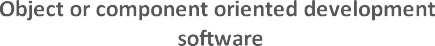 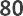 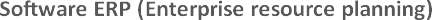 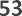 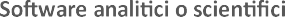 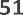 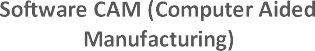 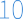 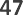